Мифы о судебном переводе
Виды судопроизводства в России
Компетентность переводчика
Оценка компетентности переводчика
2. Не вправе претендовать на приобретение статуса судебного переводчика лица:
2. Судебный переводчик обязан:
а) соблюдать требования процессуального законодательства Российской Федерации;
б) явиться по вызову судебных, прокурорских и иных правоохранительных органов и осуществить судебный перевод в пределах своей компетенции, по поручению указанных органов заверять своей подписью правильность перевода;
в) по требованию должностных лиц указанных органов предъявить удостоверение судебного переводчика;
г) в пределах своей компетенции осуществлять письменный перевод заявлений, жалоб, ходатайств и иных документов, либо их копий, предоставленных судебному переводчику гражданами и юридическими лицами, участвующими в судопроизводстве, а также заверять своей подписью правильность перевода;
д) не разглашать данные предварительного следствия или судебного разбирательства, а также информацию о частной жизни участников судопроизводства.
е) заявить самоотвод, если судебному переводчику станет известно о наличии оснований для отвода переводчика, предусмотренных федеральными законами;
ж) повышать свою квалификацию;
з) вести реестр выполненных переводов.
Дифференциация видов перевода.
Требования к кандидату на получение статуса присяжного переводчика.
Квалификационный экзамен.
Единый реестр присяжных переводчиков.
Основания приостановления и прекращения деятельности.
Права и обязанности переводчика.
Инициативная группа СПР
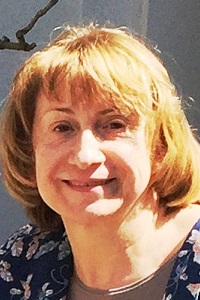 Ларин Александр Александрович - директор Бюро переводов «Альба», кандидат юридических наук, доцент кафедры конституционного и муниципального права юридического факультета Нижегородского государственного университета им. Н. И. Лобачевского, переводчик, член СПР.
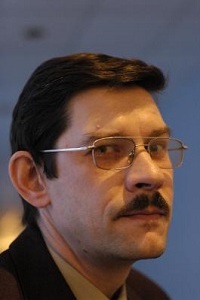 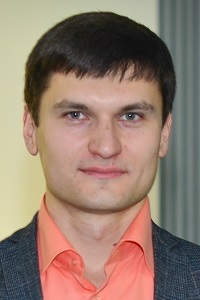 Обидина Людмила Борисовна –кандидат юридических наук, доцент кафедры уголовного права и процесса юридического факультета Нижегородского государственного университета им. Н. И. Лобачевского.
Сдобников Вадим Витальевич –доктор филологических наук, профессор кафедры теории и практики английского языка и перевода Нижегородского государственного лингвистического университета им. Н. А. Добролюбова, председатель Правления СПР, председатель Оргкомитета «Летняя школа перевода-2015».
Российскаяобщественная инициатива
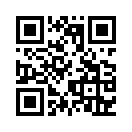 https://www.roi.ru/40603/